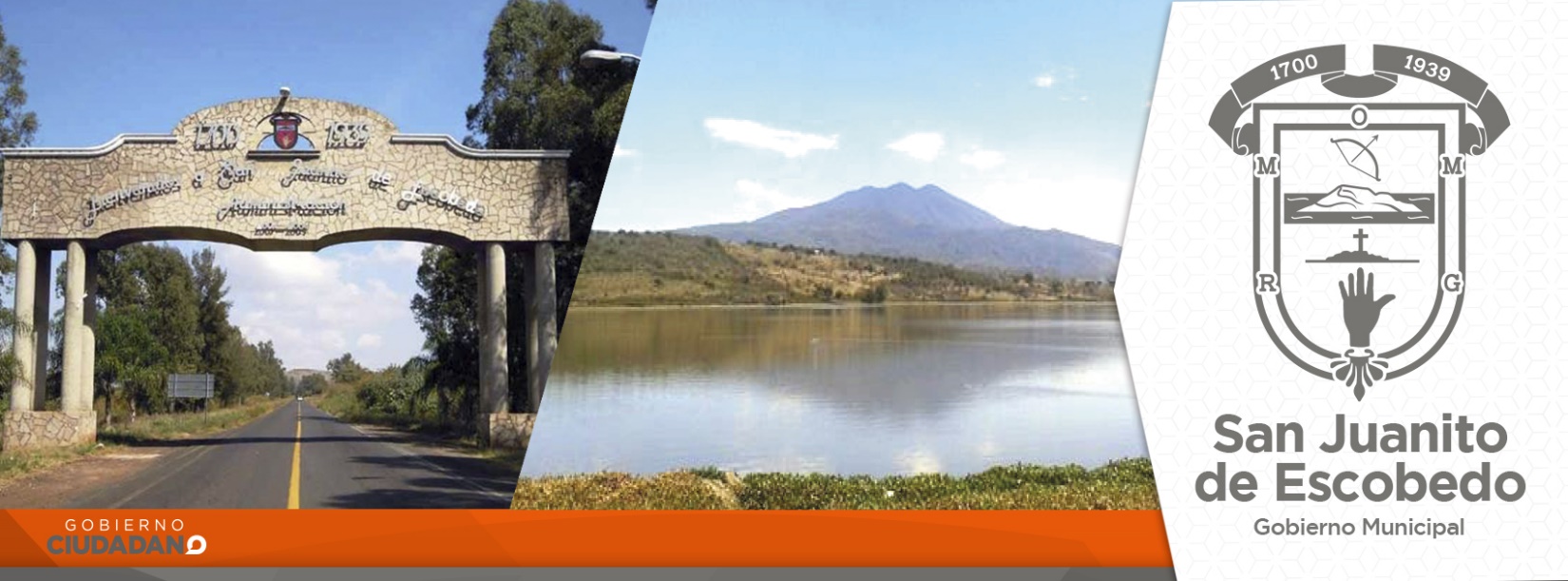 G
aceta
INFORMATIVA
MUNICIPAL
H. AYUNTAMIENTO CONSTITUCIONAL DE 
SAN JUANITO DE ESCOBEDO, JAL
ADMINISTRACIÓN  2018-2021
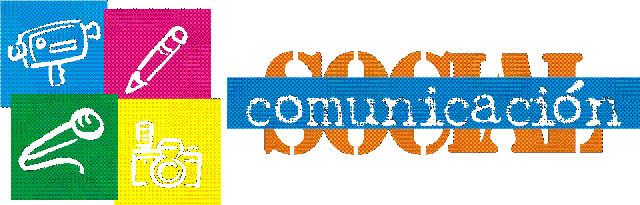 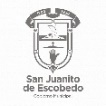 EDICION #1 OCTUBRE DEL 2018
SAN  JUANITO
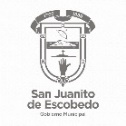 LA GACETA
INDICE
ORGANIGRAMA ..……………………………………………………………………. 1
MENSAJE DE LA PRESIDENTA ..…………………………………………….. 2
EFEMERIDES DEL MES …………………………………………………………… 3
TOMA DE PROTESTA DEL PLENO ADMON. 2018-2021 ………. 4 
PRIMERA SESIÓN EXTRAORDINARIA DEL                                         PLENO Y  TOMA DE PROTESTA  DE LA   CONTRALORIA, TESORERIA Y SECRETARIA GENERAL ……………………………..... 5
REUNIÓN CON PERONAL QUE LABORA                                                      EN EL H. AYUNTAMIENTO Y  BIENVENIDA ....…………..……… 6
DESFILE INAGURAL DE FIESTAS PATRONALES                                                SAN JUANITO 2018 …………………………………………………………......... 7
EVENTOS CULTURALES ………………......………………………………….10
HOMENAJE DE CUERPO PRESENTE DEL ESCRITOR Y                  CRONISTA EL SR. ANTÓNIO DOMÍNGUEZ OCAMPO……… 14
DELEGADOS ………………………………………………………………………… 15
SEGUNDA SESIÓN EXTRAORDINARIA DEL                                         PLENO  ELECCIÓN DEL JUEZ MUNICIPAL ……………..………... 17
Pagina 1
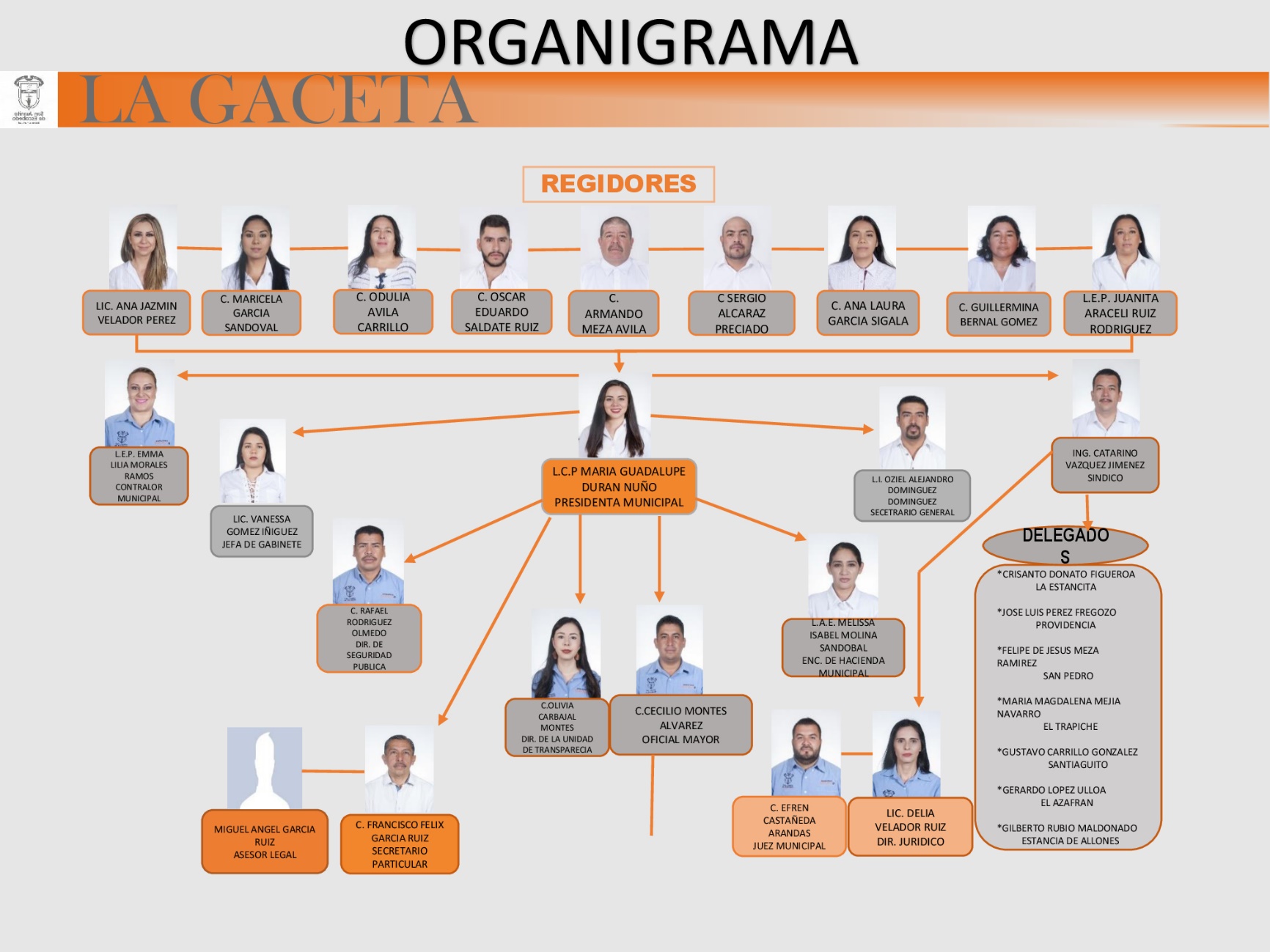 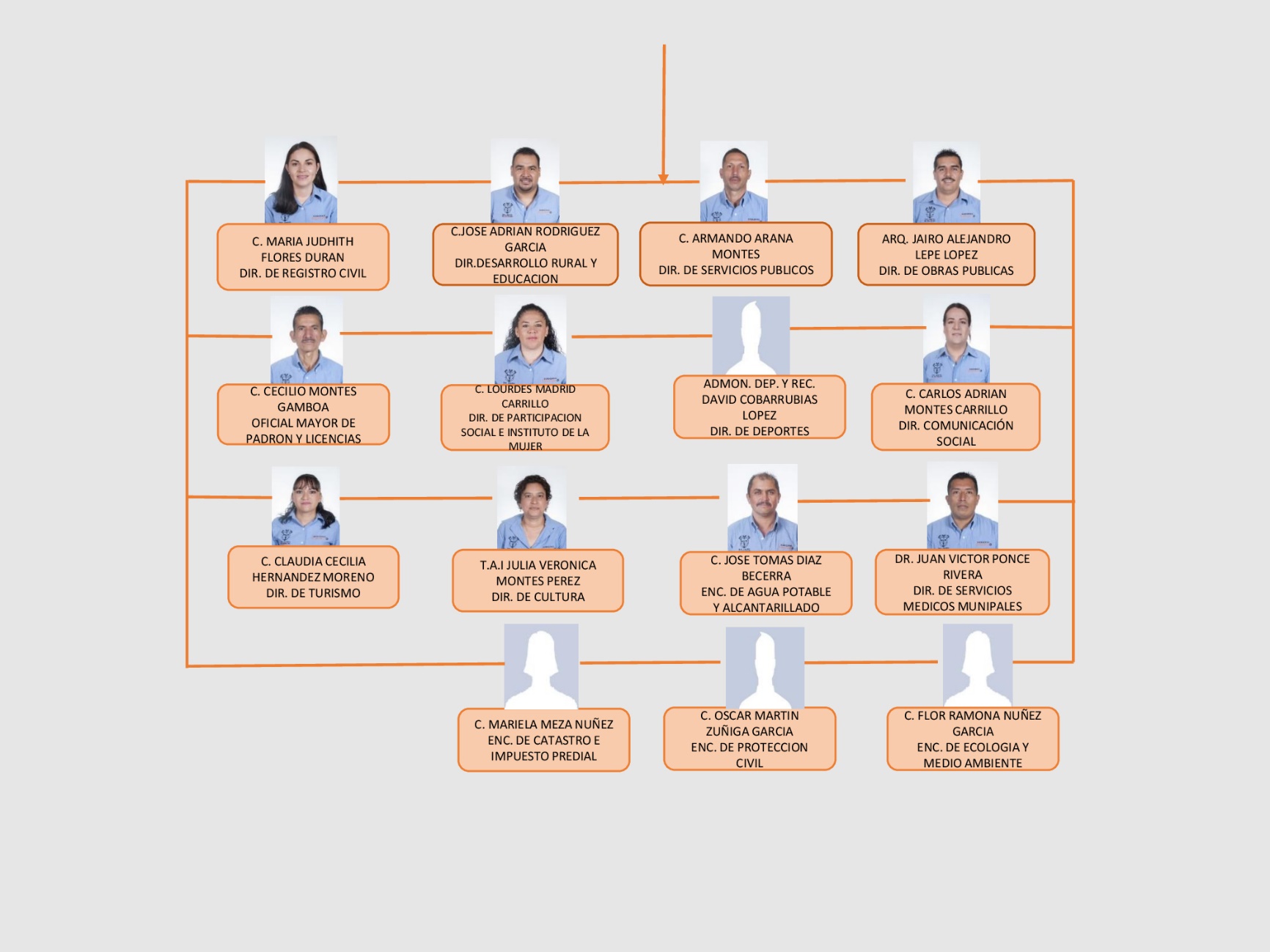 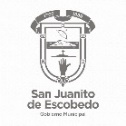 LA GACETA
Pagina 2
MENSAJE DE LA PRESIDENTA
MARIA GUADALUPE DURAN NUÑO
Primeramente doy las gracias por este medio   a toda la ciudadanía, que confió en mí para poder llevar esta encomienda, que es la Administración  2018 -2021. Les envió un caluroso y afectuoso saludo.
Tengo el conocimiento de la Expectativa tan alta que tiene el Municipio de San Juanito en su servidora, nos comprometemos a cumplir con la ciudadanía que siempre será nuestra mayor prioridad, con la bandera de “La Lealtad no es para un Presidente, si no para un Pueblo” vamos a trabajar de la mano para crear por primera vez lo que es Gobernanza.
Estamos dispuestos a ser un Gobierno Transparente, en la Rendición de Cuentas, donde tengamos a la ciudadanía informada de los gastos que se hacen y en lo que se aplican según las necesidades primordiales, por lo mismo te invito a visitar esta página, que es para ti, recuerda la información es poder.
El equipo de trabajo es sólido y fuerte, convencida estoy que juntos podremos caminar a un mejor San Juanito, el compromiso de todos nuestros servidores públicos es Contigo y con cada uno de nuestras personas de la Tercera Edad, Jóvenes, Campesinos, Agricultores, Madres solteras, niños y Familias.
El cambio ya comenzó, Gracias.
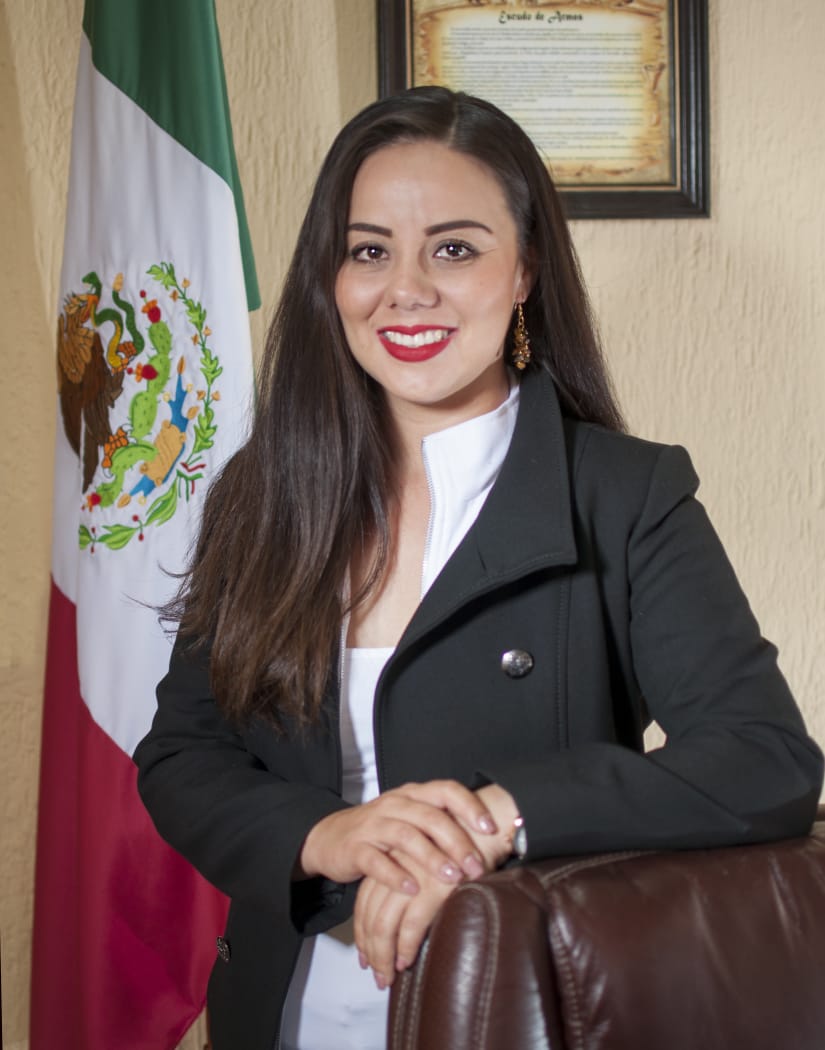 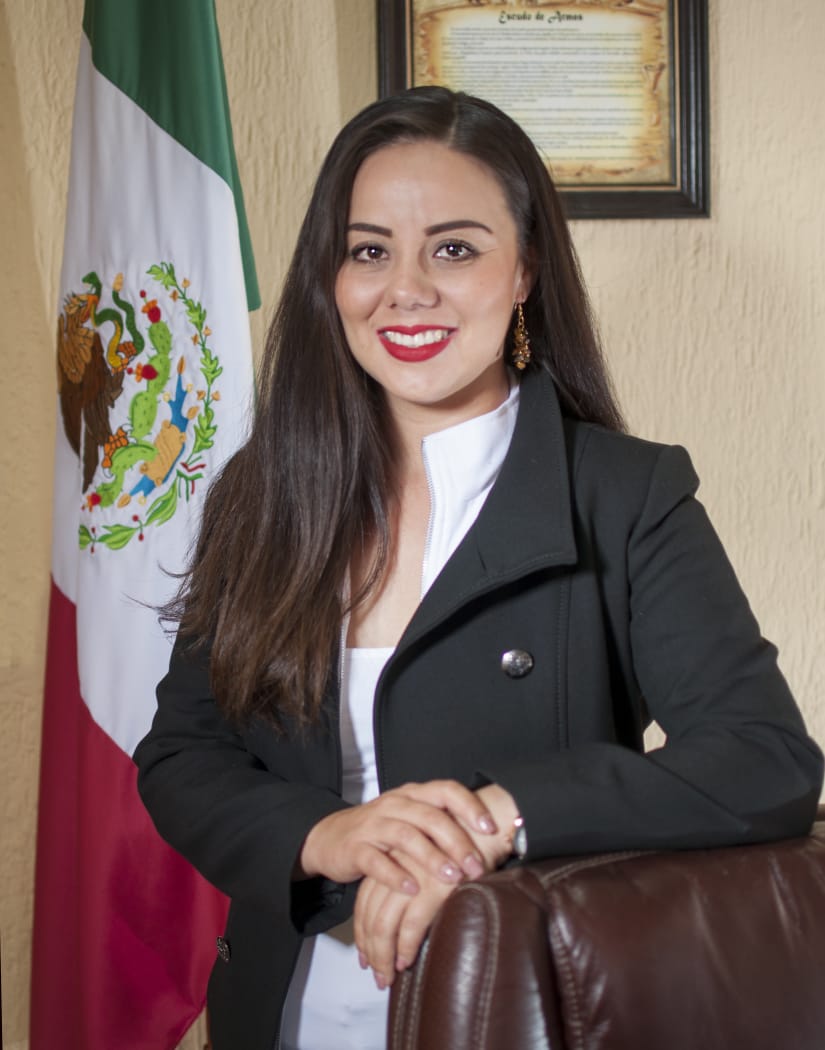 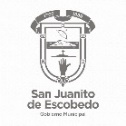 LA GACETA
Pagina 3
EFEMERIDES
3 DE OCTUBRE PERO DE 1890. Nace en Ciudad Victoria, Tamaulipas, Emilio Portes Gil, presidente de México de 1928 a 1930.
1 DE OCTUBRE PERO DE 1914. Inician las sesiones de la Junta Revolucionaria convocada por Venustiano Carranza, en la Ciudad de México.
10 DE OCTUBRE PERO DE 1824. Toma posesión Guadalupe Victoria, primer presidente de los Estados Unidos Mexicanos. 1913. El general Victoriano Huerta disuelve la Cámara de Diputados y encarcela a varios de sus miembros.
12 DE OCTUBRE PERO DE 1968. Se inauguran los XIX Juegos Olímpicos, en la Ciudad de México.
13 DE OCTUBRE PERO DE 1789. Nace en Veracruz Manuel Eduardo de Gorostiza, dramaturgo y diplomático. 1955. Muere Manuel Ávila Camacho, Presidente de México de 1940 a 1946.
15 DE OCTUBRE PERO DE 1911. Se celebran las elecciones para la Presidencia de la República, Francisco I. Madero triunfa.
FECHAS IMPORTANTES DEL MES DE OCTUBRE

12 DE OCTUBRE Día de la Raza      
16 DE OCTUBRE Día Mundial de la Alimentación.
17 DE OCTUBRE Día Internacional para la Eliminación de la Pobreza.
23 DE OCTUBRE Día del Médico Y  Día Nacional de la Aviación.
24 DE OCTUBRE Día de las Naciones Unidas.
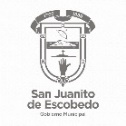 LA GACETA
Pagina 4
TOMA DE PROTESTA DEL PLENO
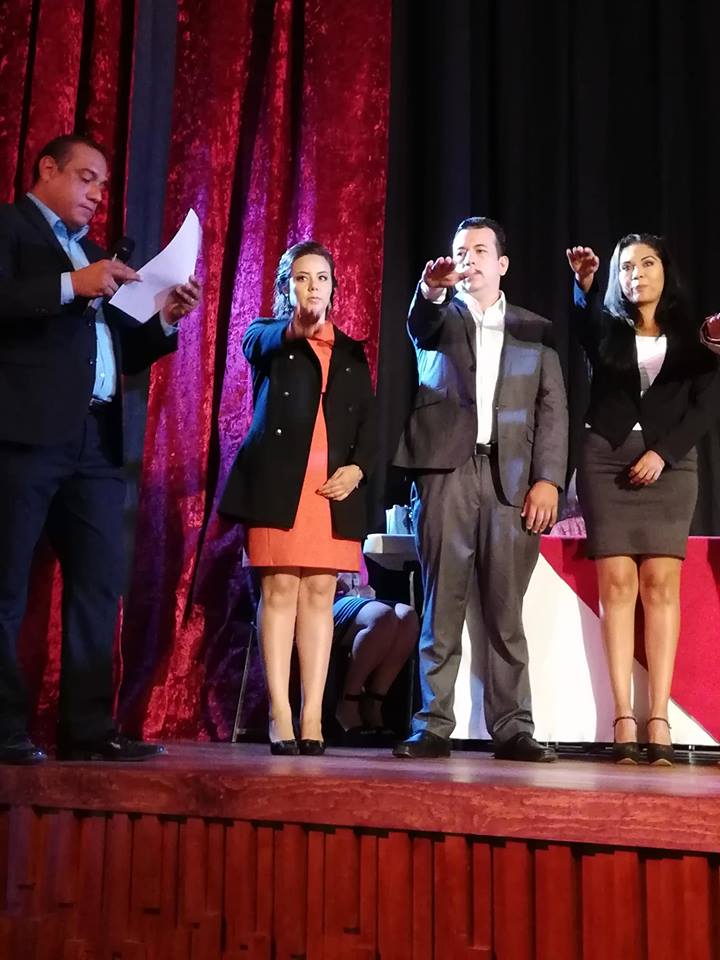 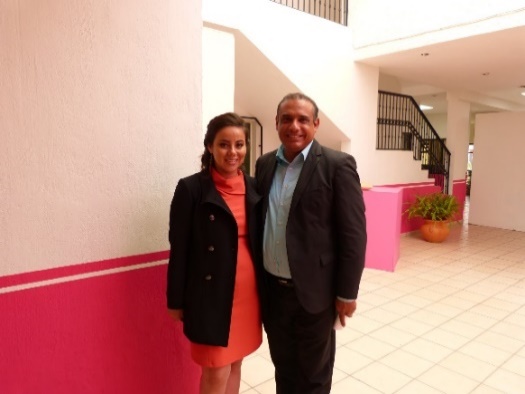 LIC MARIA GUADALUPE DURAN NUÑO 
Y
C.JOSE ANTONIO SANCHEZ GONZLEZ
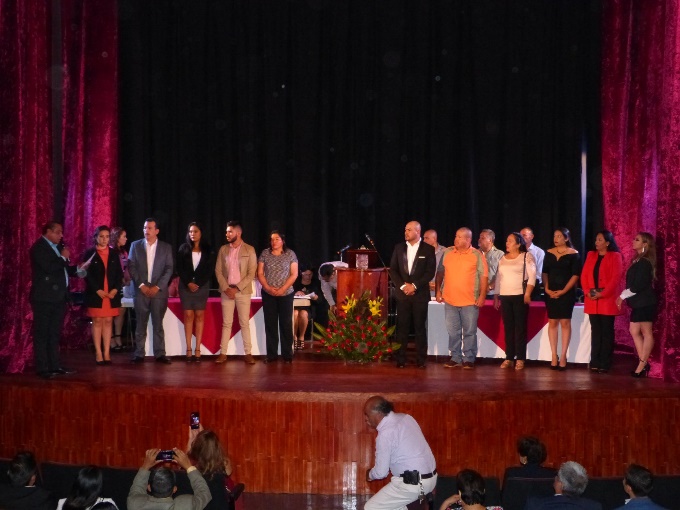 TOMA DE PROTESTA
El día 31 del mes de septiembre se llevo a cabo el acto solemne de toma de protesta del pleno de la
admo. 2018 – 2021 en las instalaciones de casa de cultura Antonio Domínguez Ocampo en la delegación de San Juanito de Escobedo , Jalisco.
PLENO DEL H.AYUNTAMIENTO
(REGIDORES)
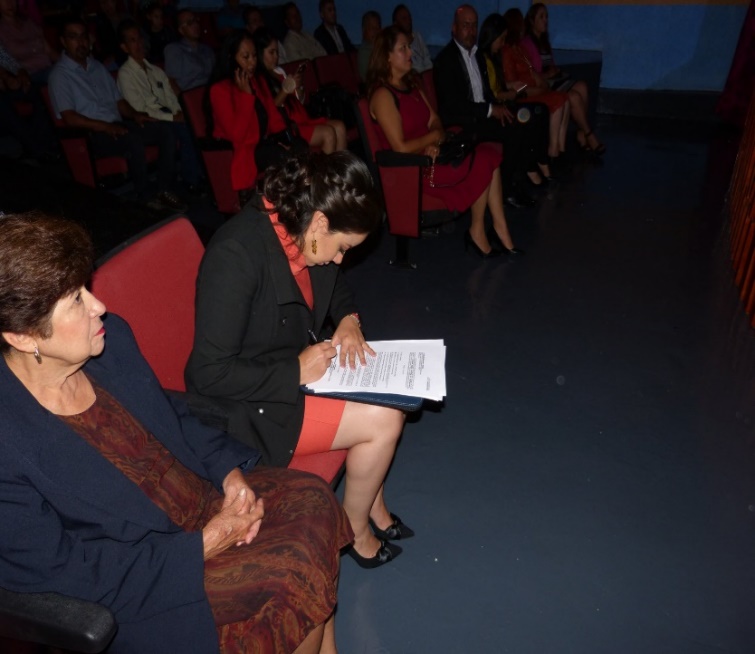 donde la admo 2015 – 2018 cedió la batuta a los nuevos miembros de este cuerpo edilicio
FIRMA DE TOMA DE PROTESTA
LIC. MARIA GUADALUPE DURAN NUÑO
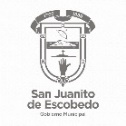 LA GACETA
Pagina 5
PRIMERA SESIÓN DEL PLENO Y
TOMA DE PROTESTA DE 
CONTRALORIA,TESORERIA Y SECRETARIA GENERAL
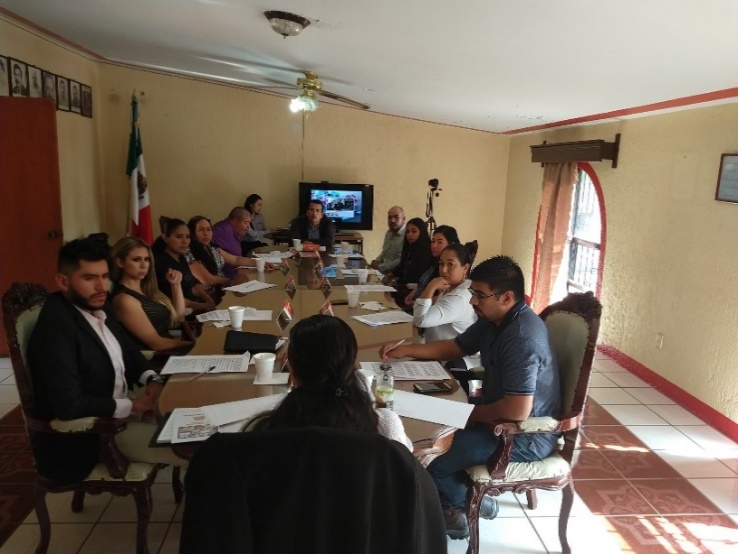 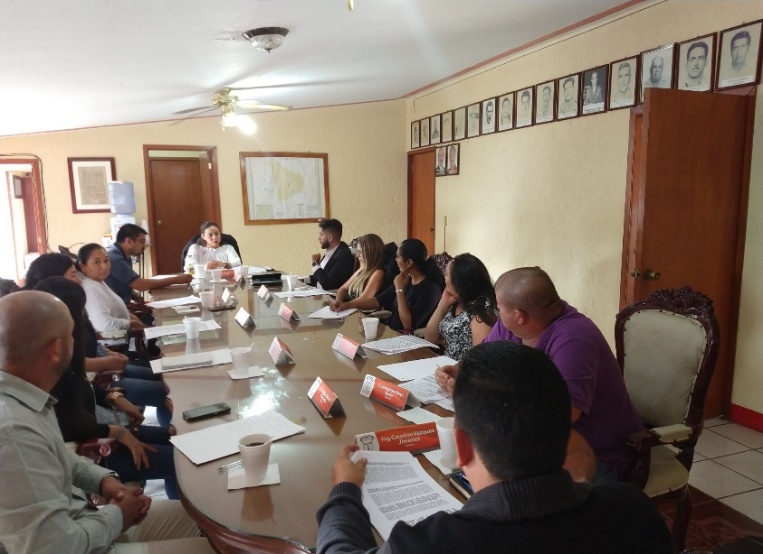 La primera sesión extraordinaria del pleno se llevo a cabo el día primero de octubre en punto de las 8:00 horas en la sala de Ayuntamiento donde se trataron varios puntos. También se eligió a la nueva contralora , secretario general y tesorera quedando de esta manera.
*SECRETARIO GENERAL :
L.I. Oziel Alejandro Domínguez Domínguez 
*TESORERA :
L.A.E. Melissa Isabel Molina Sandoval
*CONTRALORA:
L.E.P. Emma Lilia Morales Ramos
Orden del día primera Sesión Ordinaria
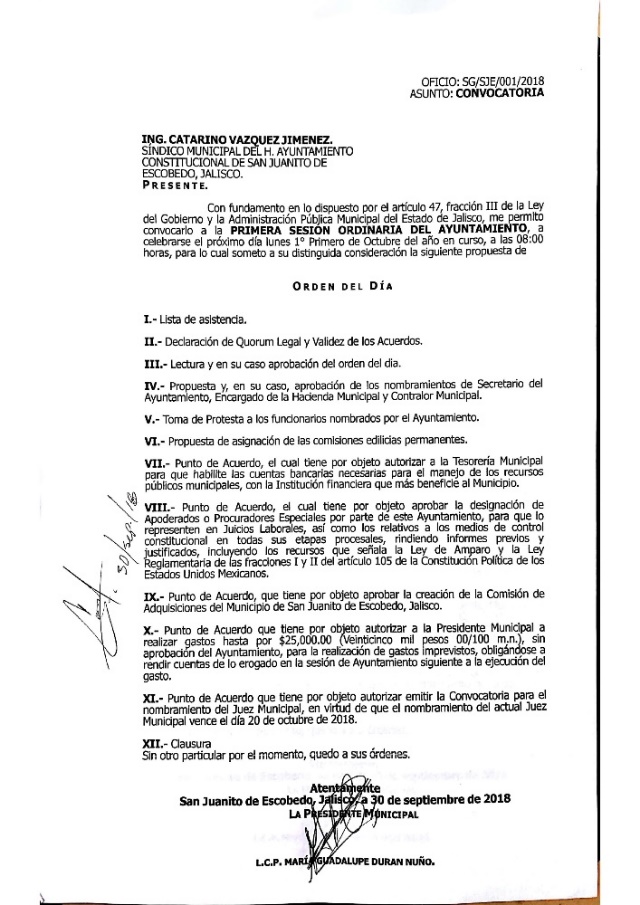 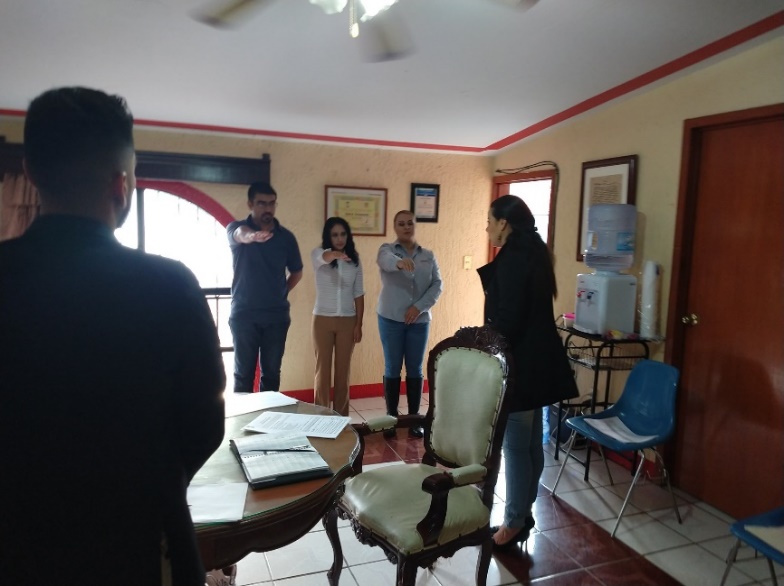 Toma de protesta 
Contralor, tesorera y secretario genera
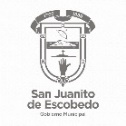 LA GACETA
Pagina 6
REUNIÓN CON EL PERSONAL
QUE LABORA EN EL
H. AYUNTAMIENTO
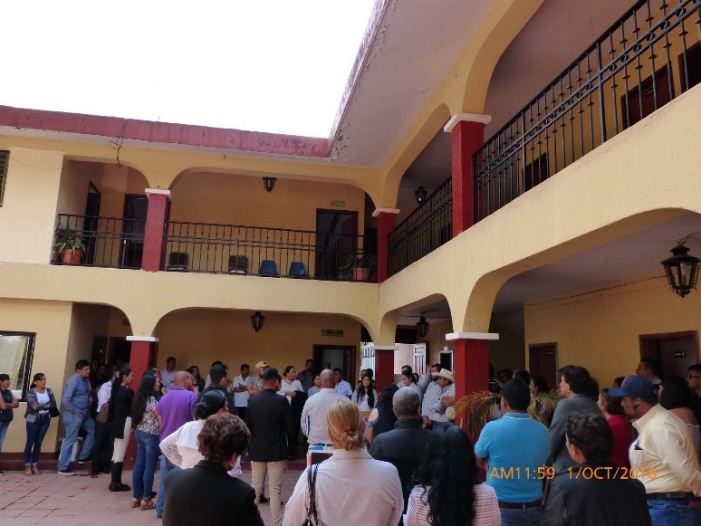 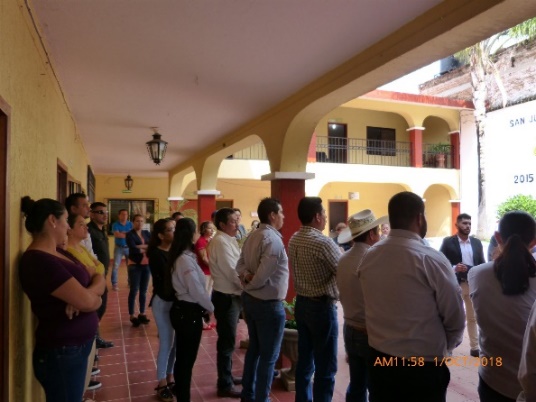 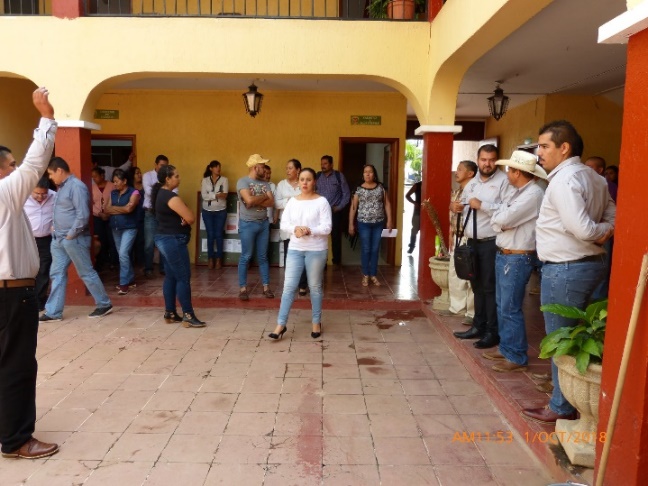 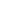 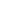 Primera reunión con personal  que  labora 
en el H. Ayuntamiento Constitucional de San Juanito, de Escobedo, por parte de la Presidenta   y 
el cuerpo edilicio (Regidores).

Donde se dio también la bienvenida a la nueva administración 2018 – 2021.
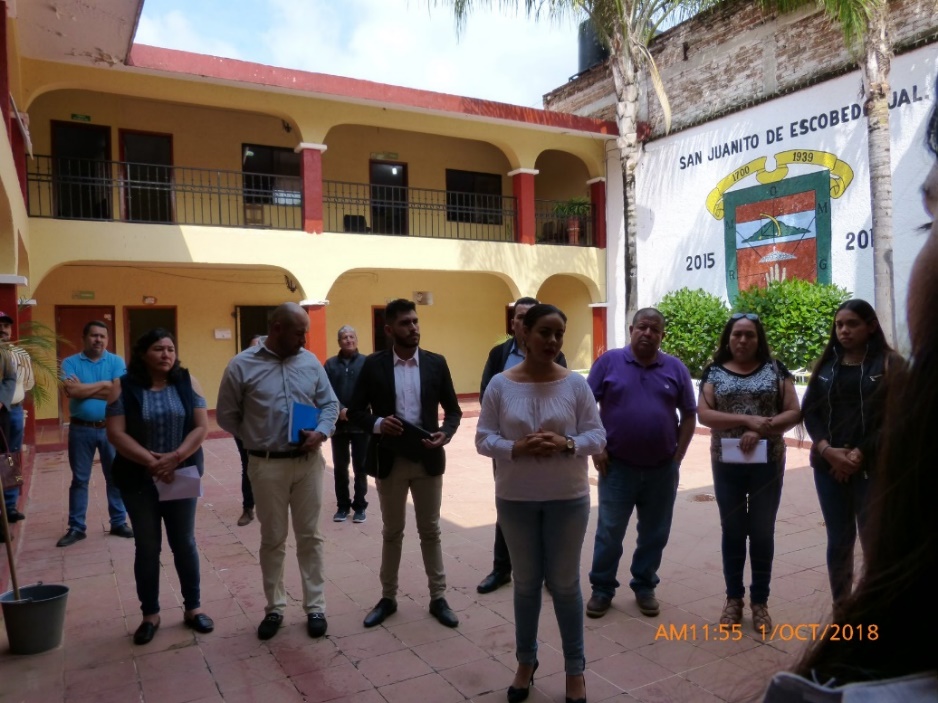 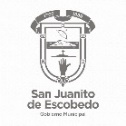 Pagina 7
Banderazo y Desfile de arranque de Fiestas Patronales
San Juanito 2018
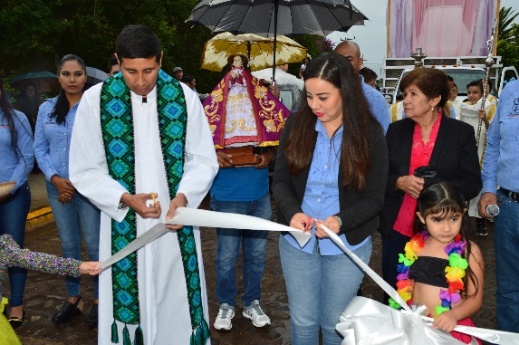 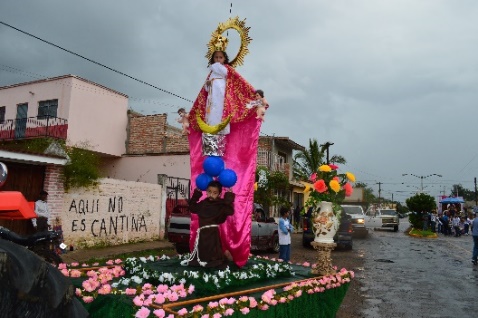 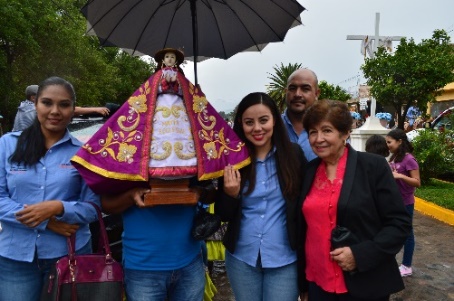 Sin faltar la venerada imagen de la virgen del pueblito que año con año decenas de feligreses acuden para venerar dicha imagen.
El pasado sábado 6 de octubre en punto de las 6:00pm se corto el listón que dio arranque al desfile de inauguración de las ya tradicionales fiestas patronales.
En honor a la virgen del pueblito  desfile que estuvo lleno de color , bailes y mucha imaginación para dar vida a tan fabulosos carros alegóricos y vestuarios espectaculares .
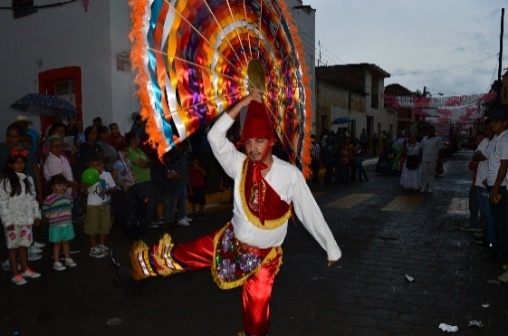 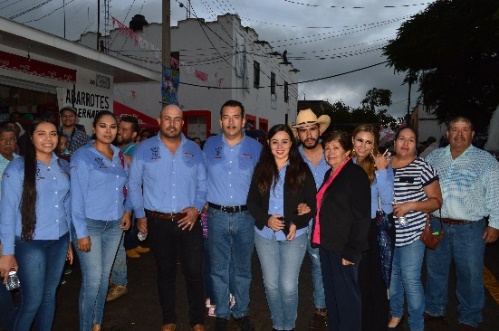 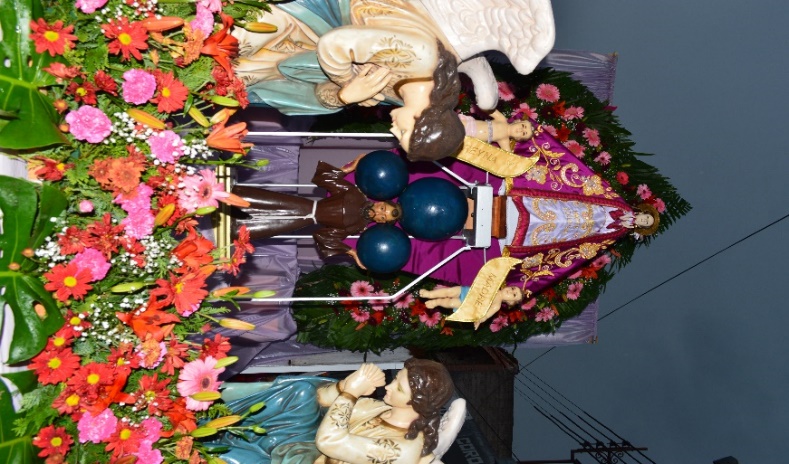 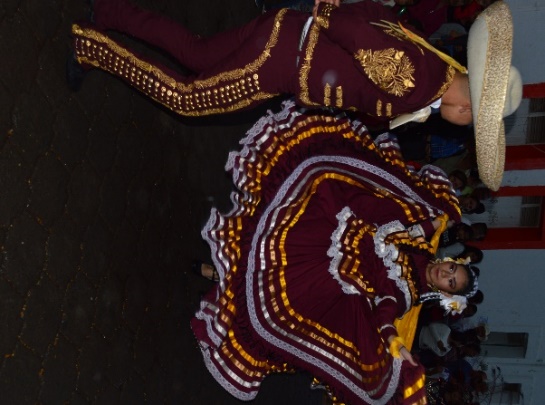 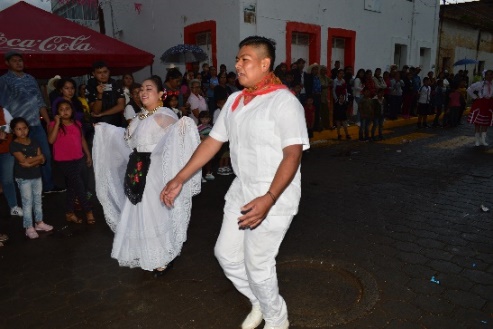 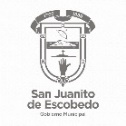 LA GACETA
Pagina 8
CARROS ALEGÓRICOS
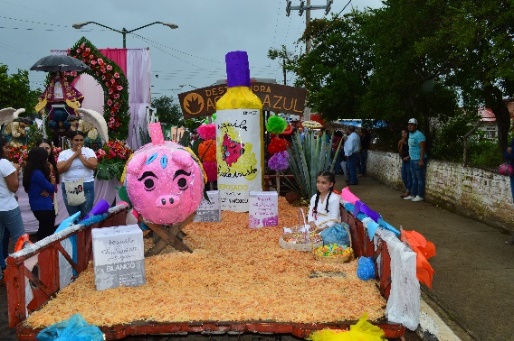 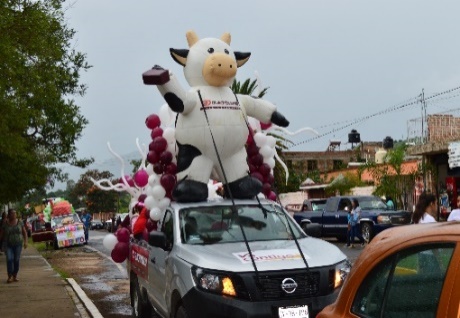 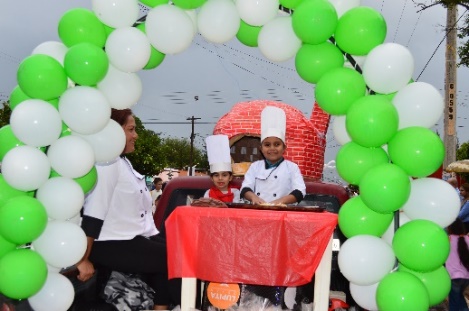 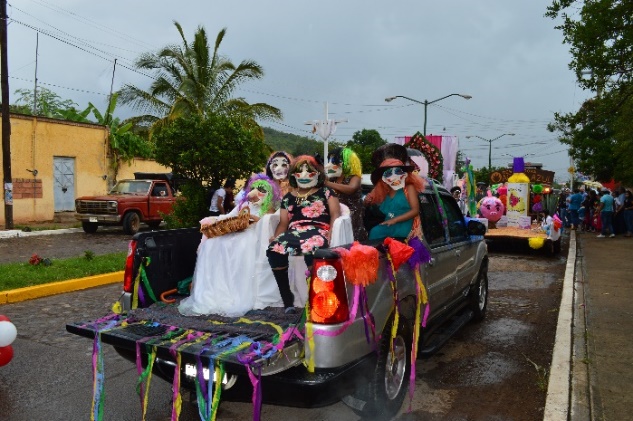 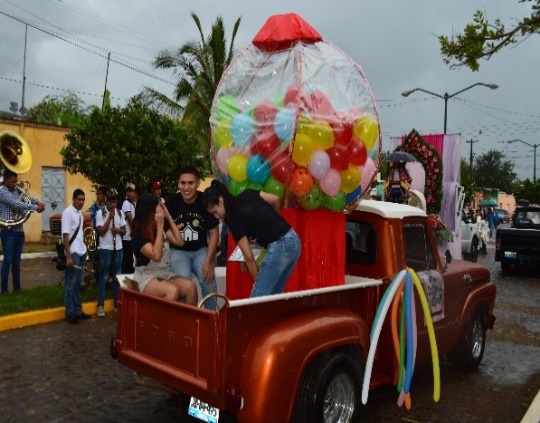 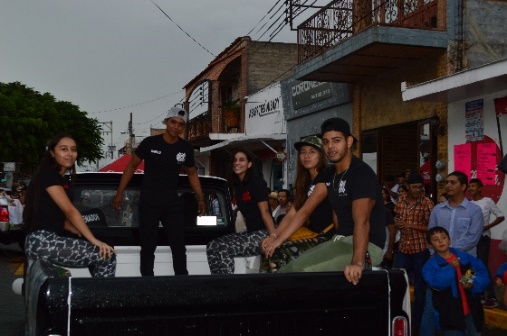 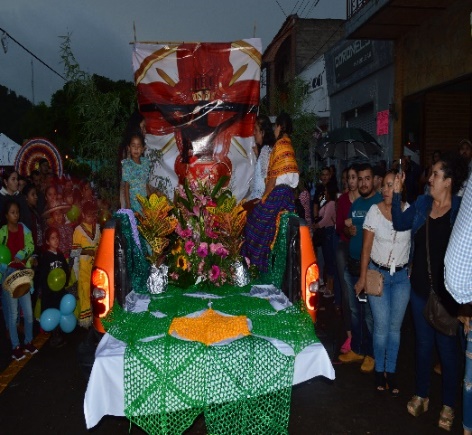 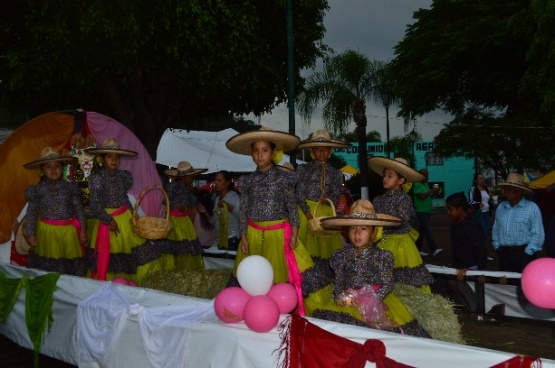 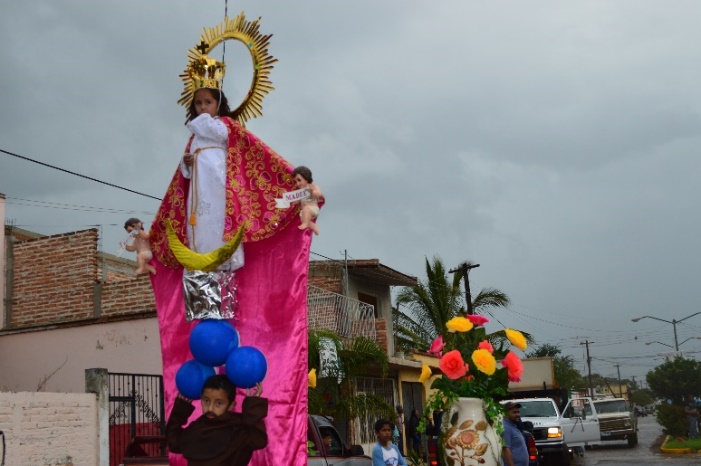 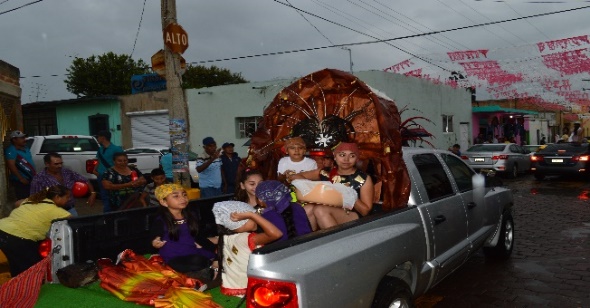 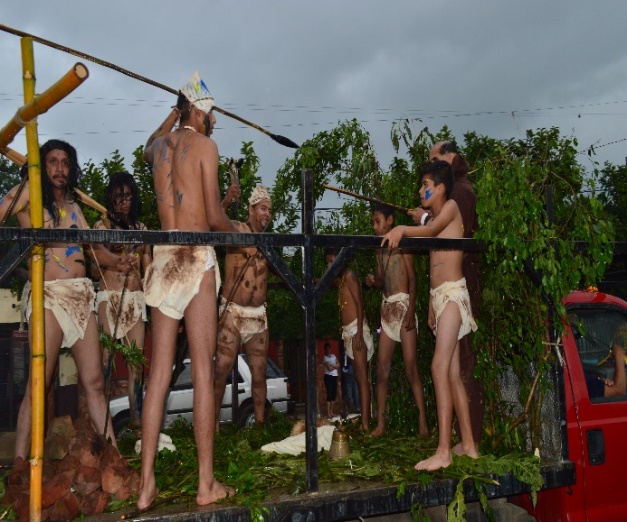 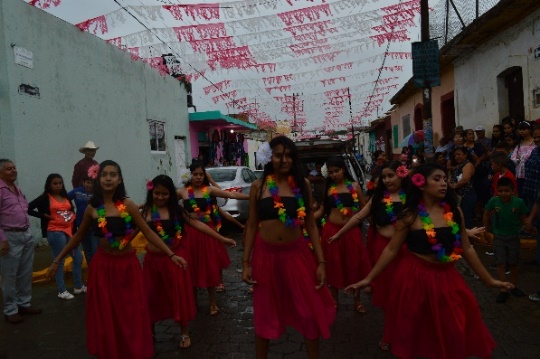 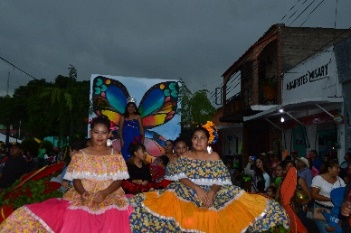 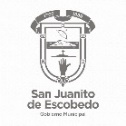 LA GACETA
Pagina 9
REINAS INVITADAS
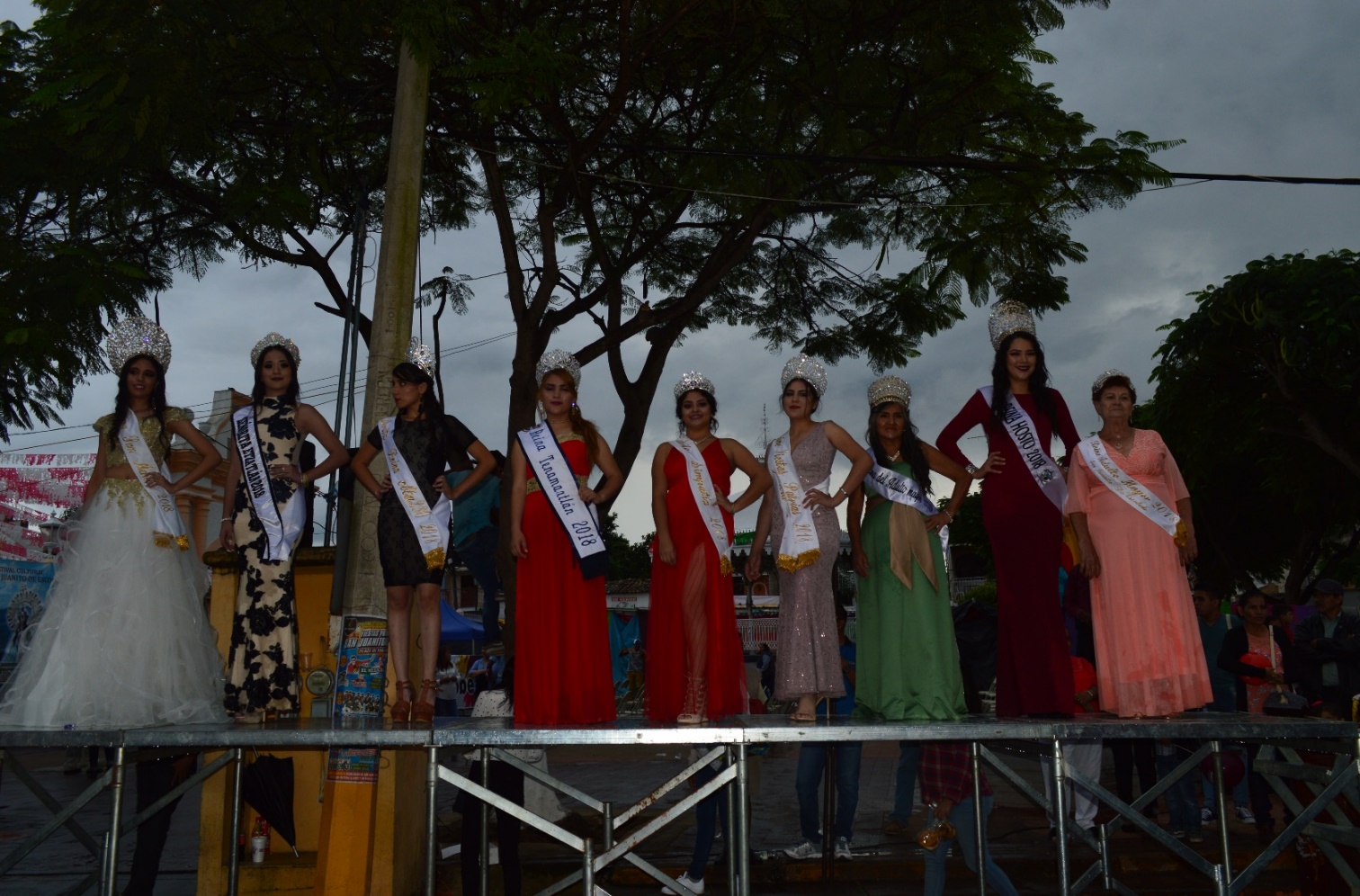 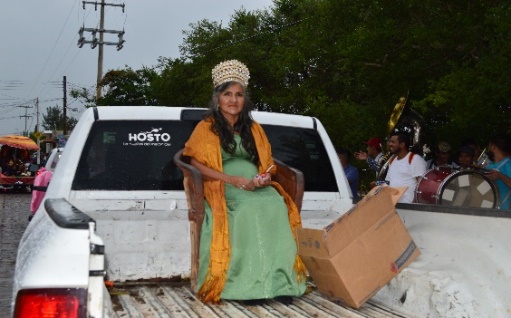 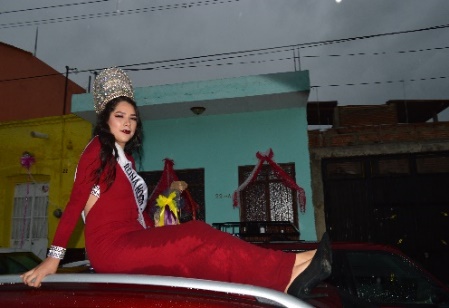 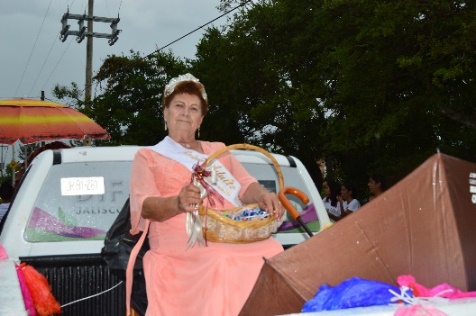 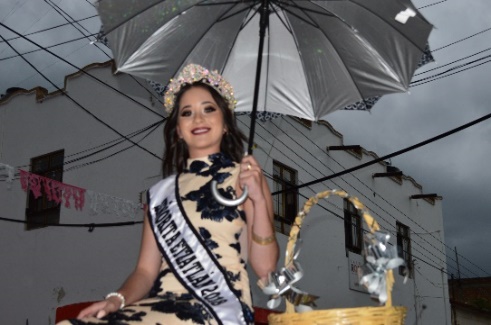 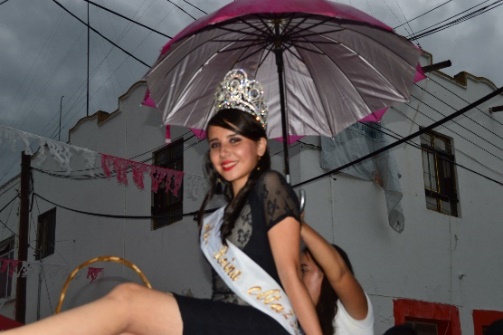 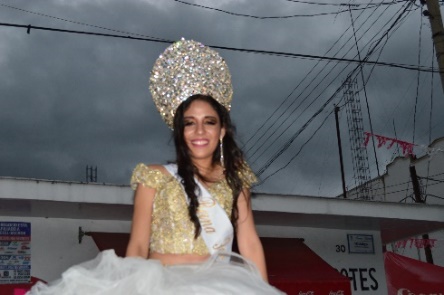 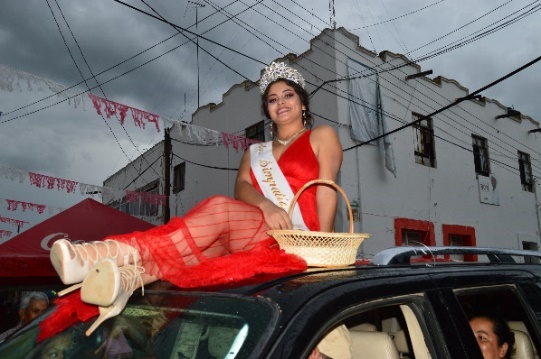 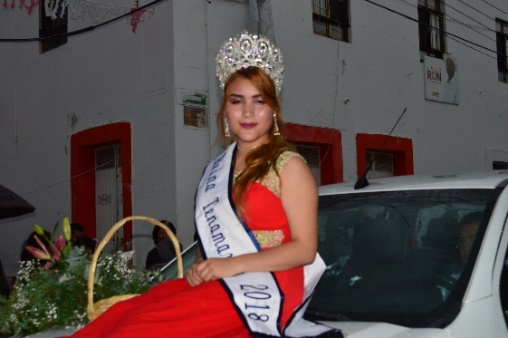 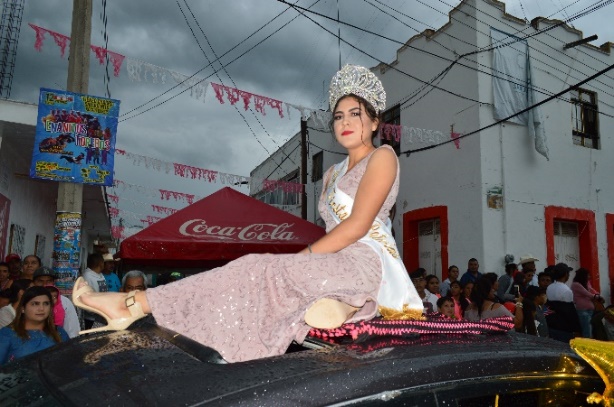 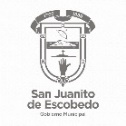 LA GACETA
Pagina 10
EVENTOS CULTURALES
Los Eventos Culturales dieron inicio en punto de las 8:00pm
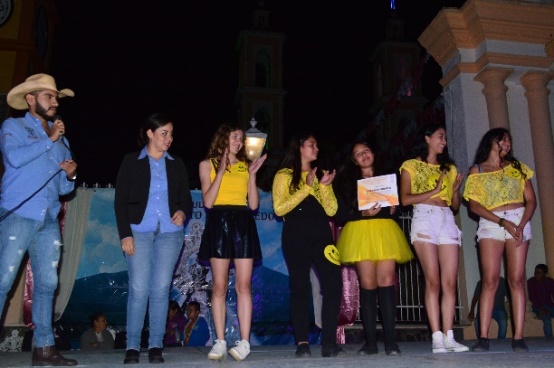 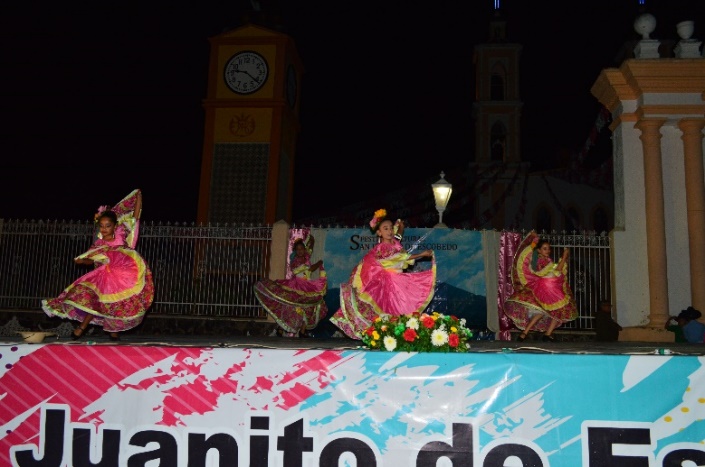 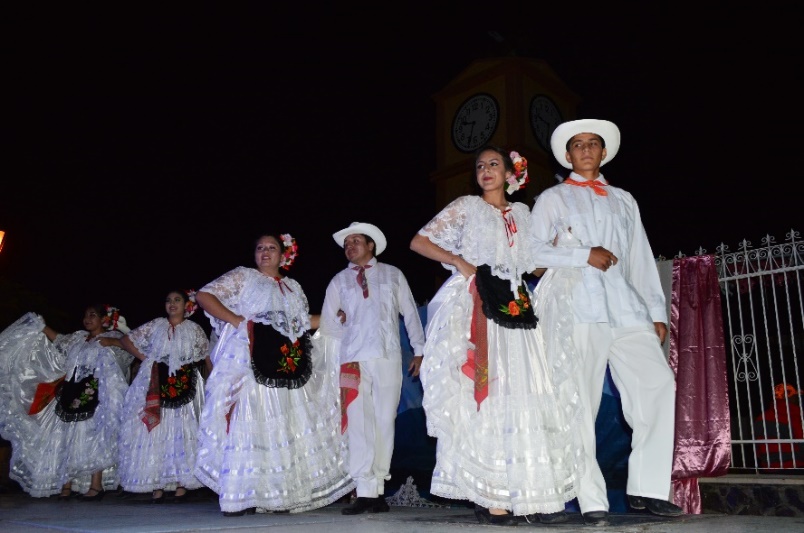 Sábado 6 de octubre 
Grupo de baile moderno  six tiin ,de San Ignacio ,
Y ballet folklorico atlitic Independiente de San Juanito de Escobedo, Jalisco.
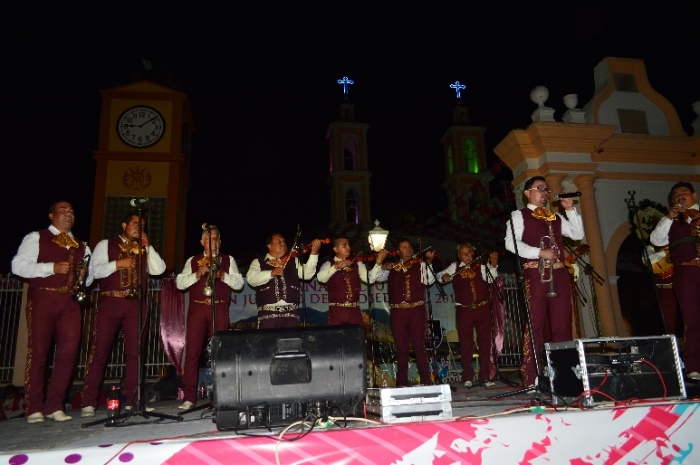 Domingo 7 de octubre
El mariachi los venados de Mixtlan  Jalisco.
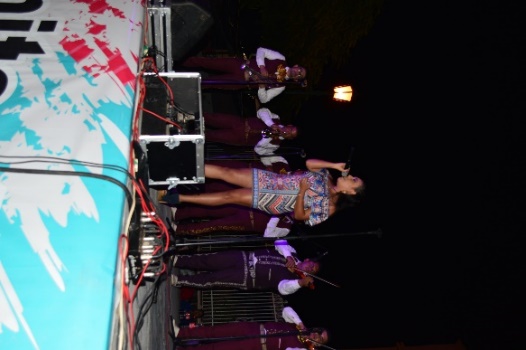 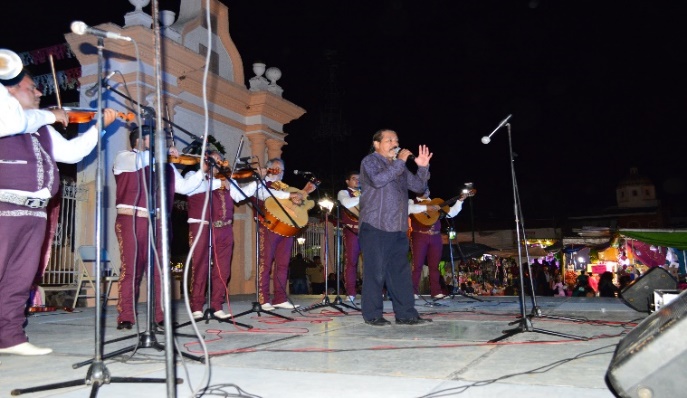 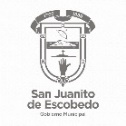 LA GACETA
Pagina 11
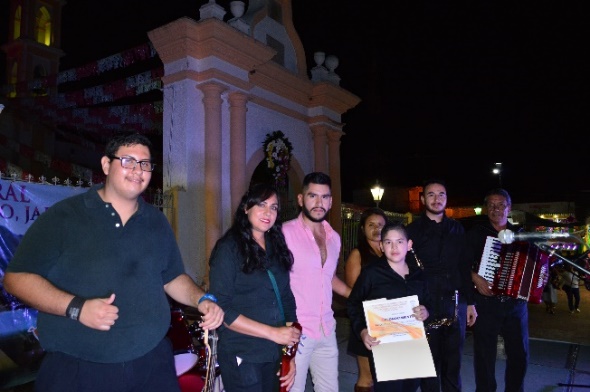 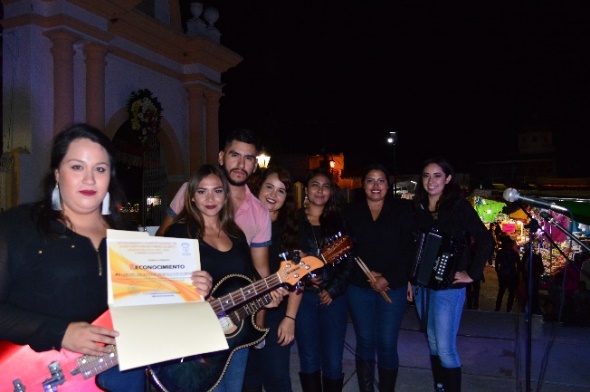 Lunes 8 de octubre norteño banda orgullo norteño
Y norteño banda perfección norteña
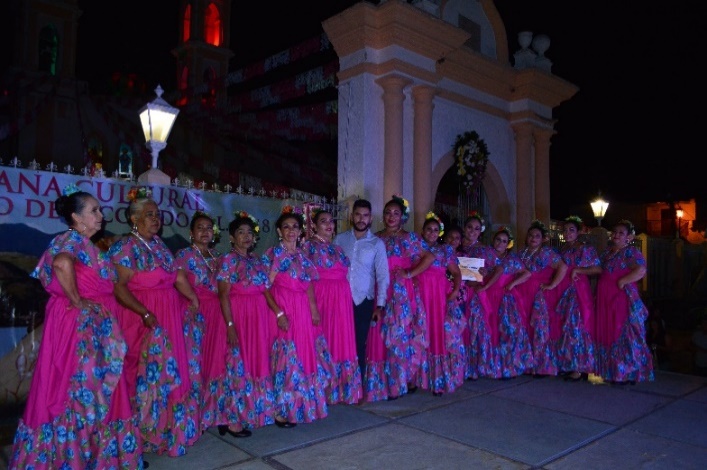 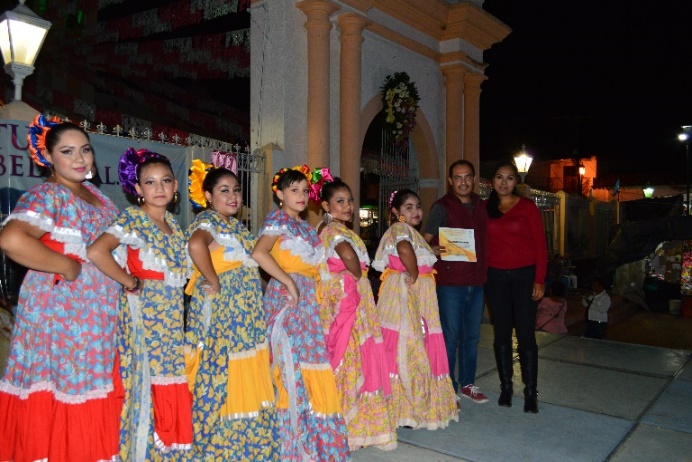 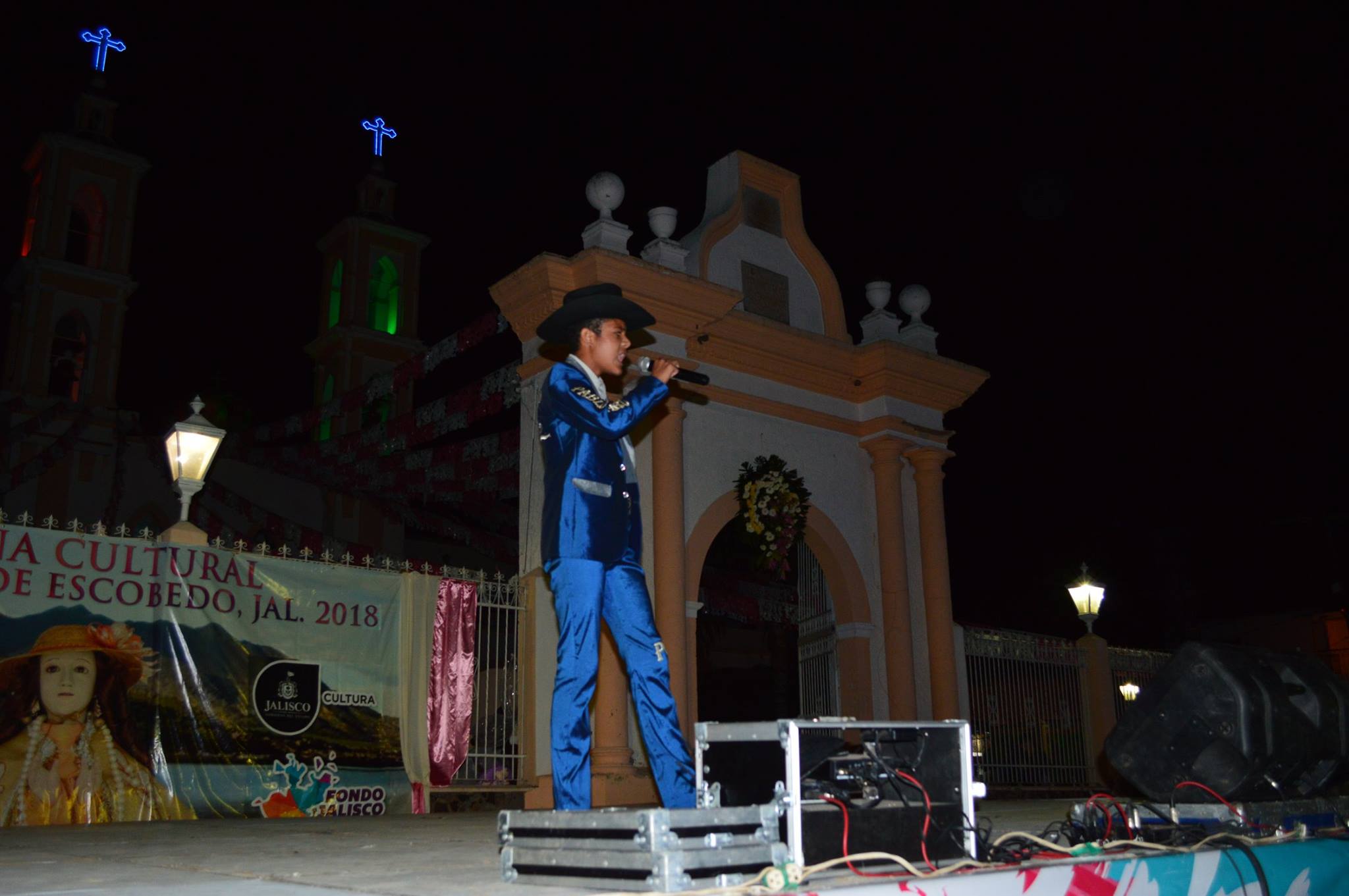 Martes 9 de octubre ballet folklorico Las Azucenas de Estancia de Ayllones ballet clásico Independiente y la  voz  juvenil de Pablo Caro
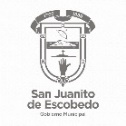 LA GACETA
Pagina 12
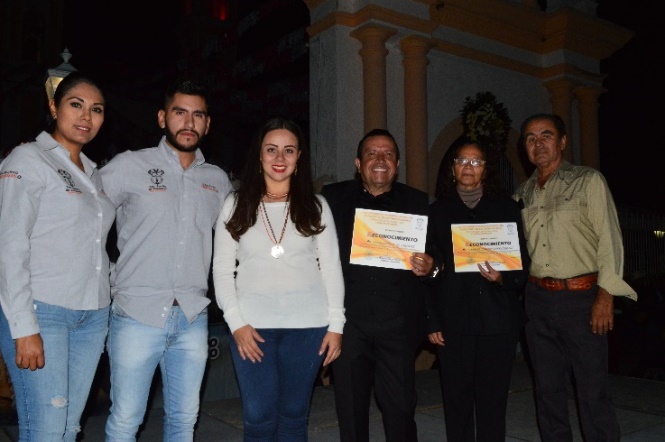 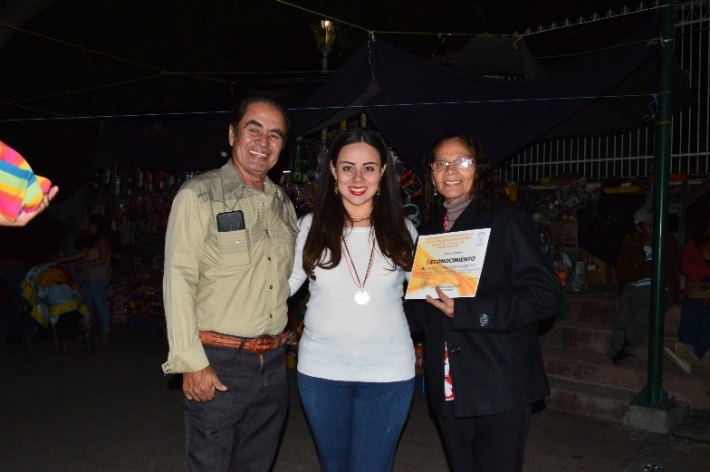 El miércoles 10 el comediante Víctor Padilla (el chistero)
Evento que fue patrocinado por la familia “Cárdenas”
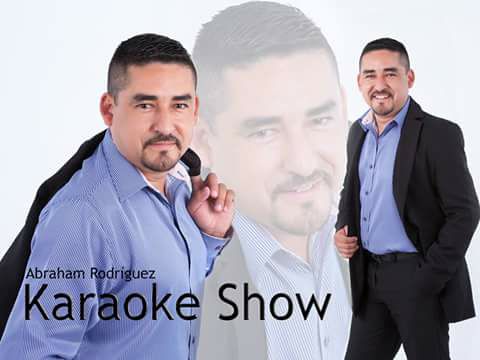 Jueves 11 Abraham Rodríguez
Karaoke show de Etzatlán, Jalisco.
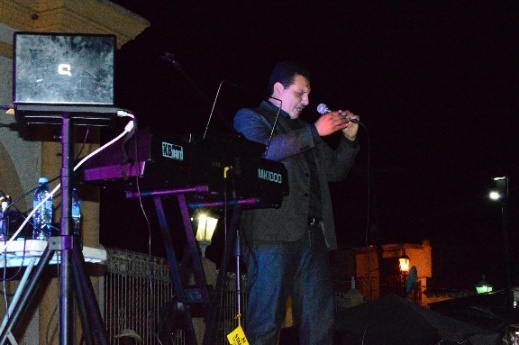 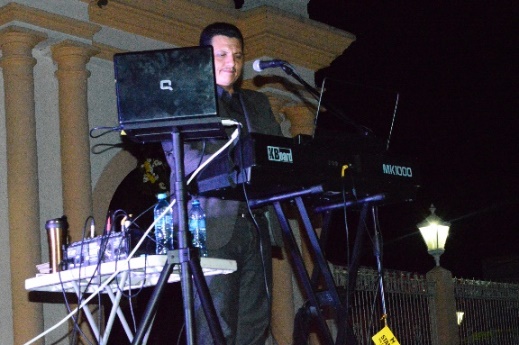 Viernes 13 de Octubre
Carlos Arciniega  la arrolladora voz versátil de Etzatlán
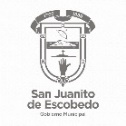 LA GACETA
Pagina 13
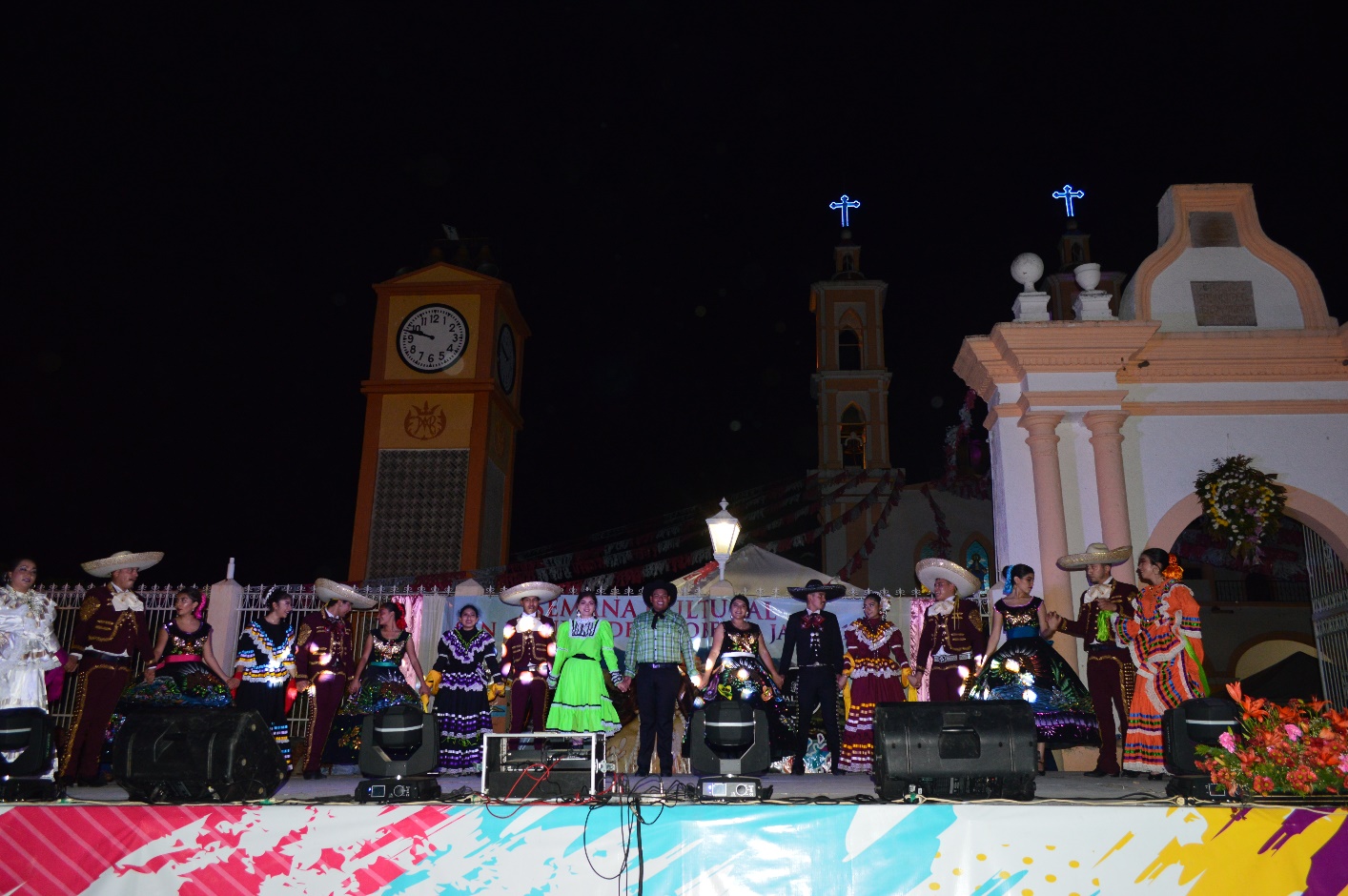 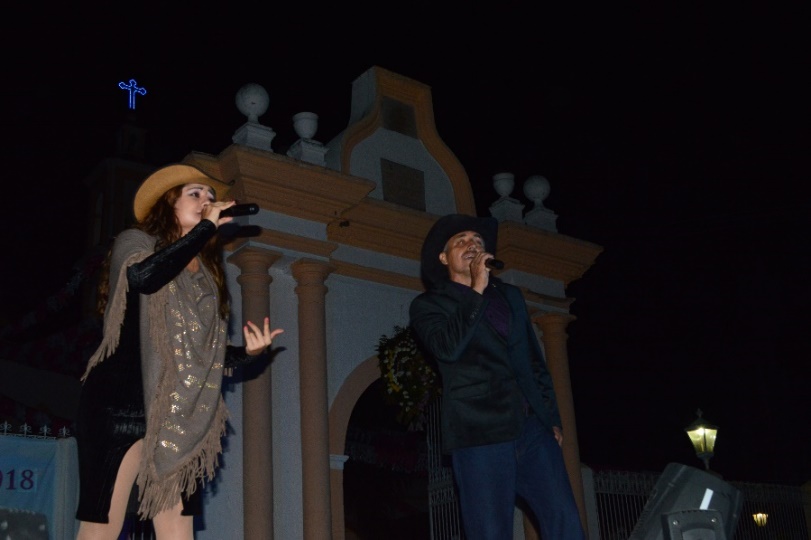 Sábado 13 de octubre 
Ballet folklorico de Casa de Cultura .
Gran Dueto Vickel Vega y German Lugo.
Y para cerrar con broche de Oro Domingo 14 de octubre grupo el Recuerdo de Ahualulco de Mercado, Jalisco.
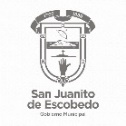 LA GACETA
Pagina 14
HOMENAJE DE CUERPO PRESENTE DEL ESCRITOR Y CRONISTA
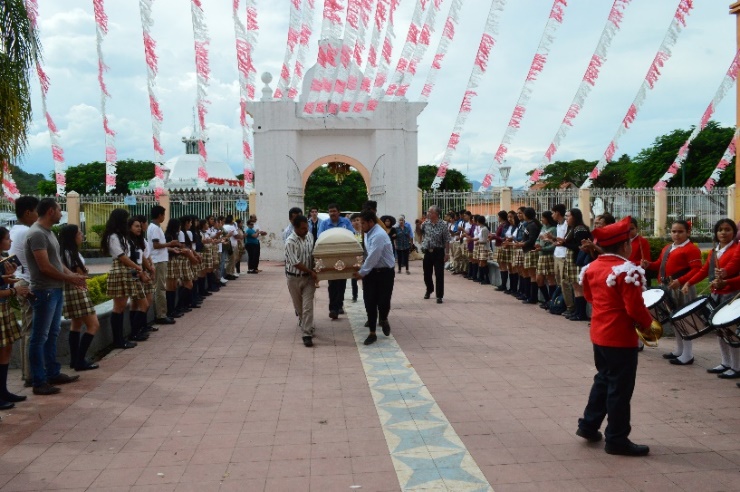 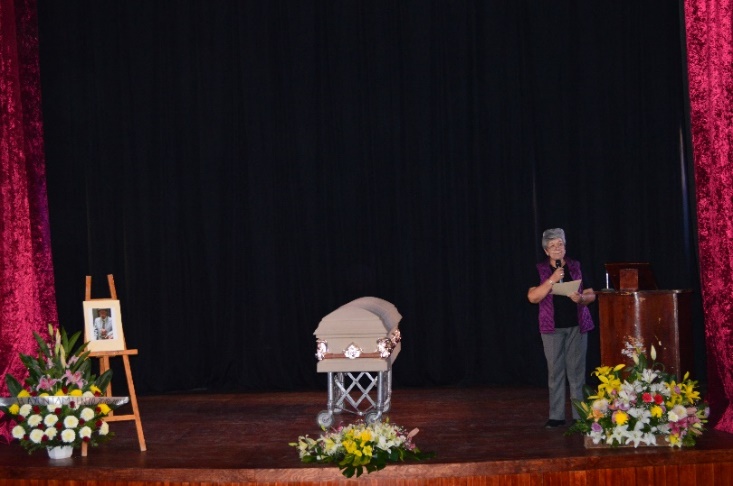 ANTONIO DOMINGUEZ OCAMPO
Nació el 17 de enero de 1925 en la comisaria de  San Juanito, de Escobedo, jal.
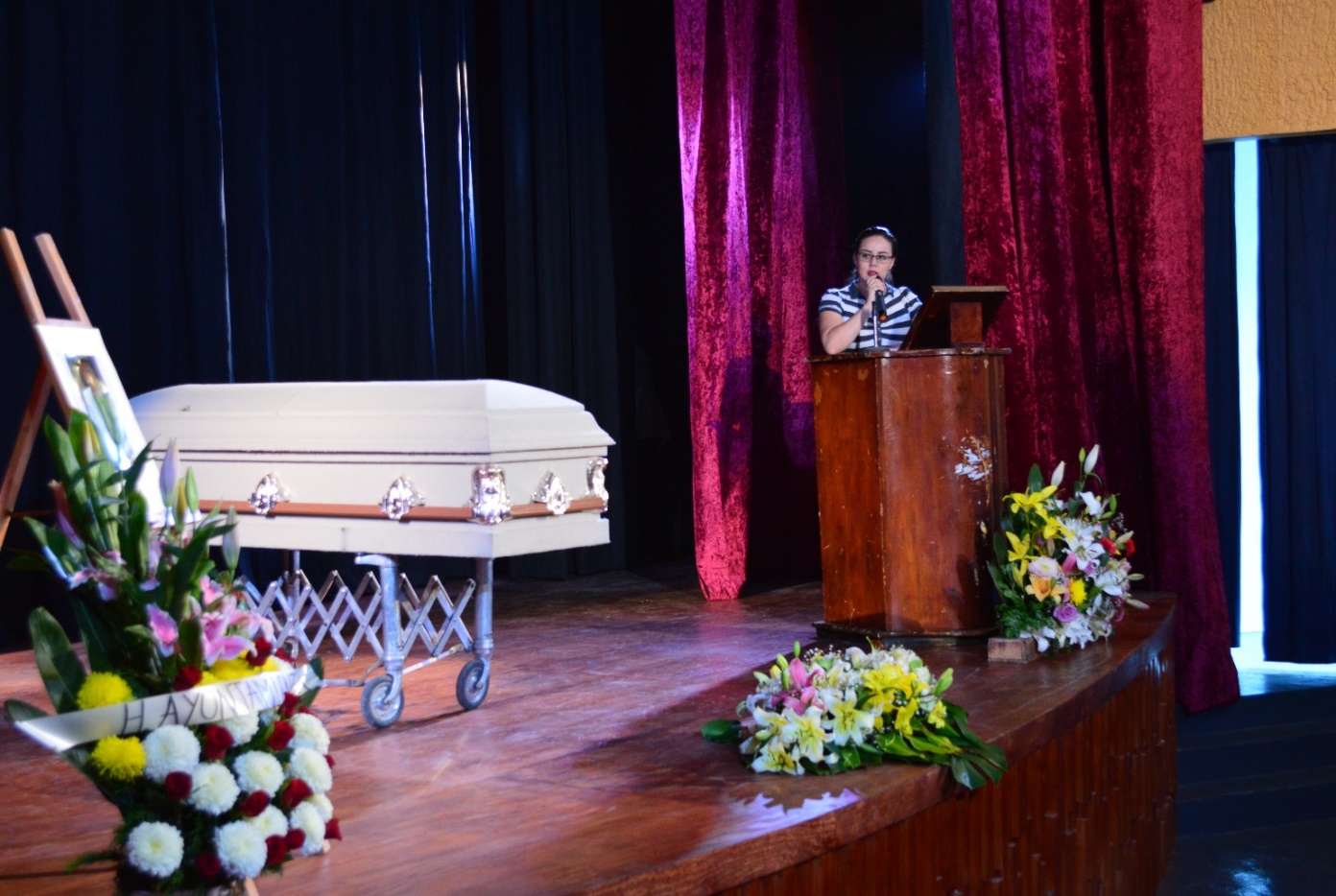 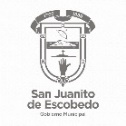 LA GACETA
Pagina 15
DELEGADOS
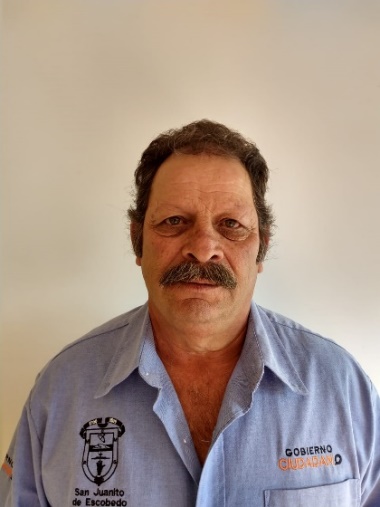 FELIPE DE JESÚS MEZA RAMÍREZ
AGENTE MUICIPAL DE SAN PEDRO
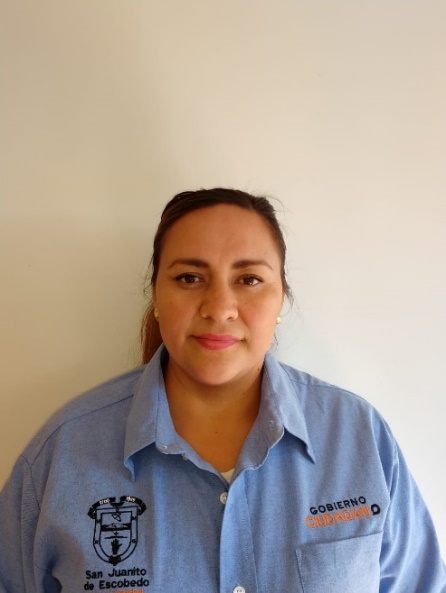 MARIA MAGDALENA MEJIA NAVARRO
AGENTE MUNICIPAL DE TRAPICHE
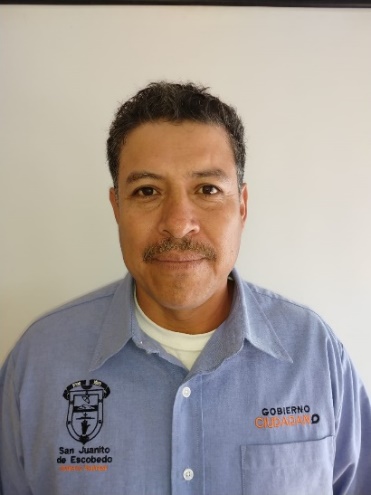 GILBERTO RUBIO MALDONADO
AGENTE MUNICIPAL DE ESTANCIA DE AYLLONES
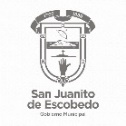 LA GACETA
Pagina 16
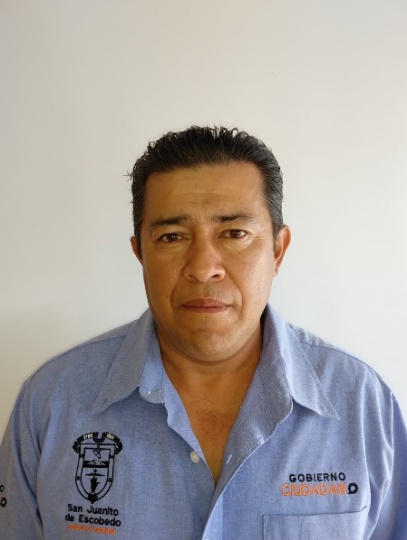 GUSTAVO CARRILLO GONZÁLEZ
AGENTE MUNICIPAL DE SANTIAGUITO
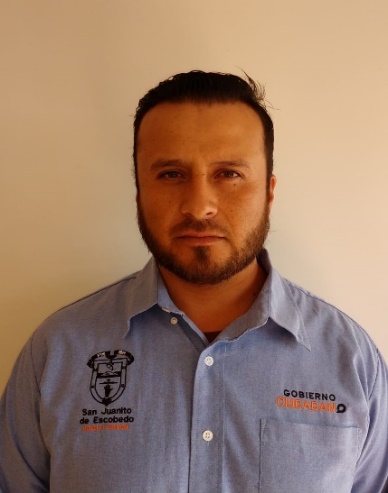 GERARDO LÓPEZ ULLOA
AGENTE MUNICIPAL DE AZAFRAN
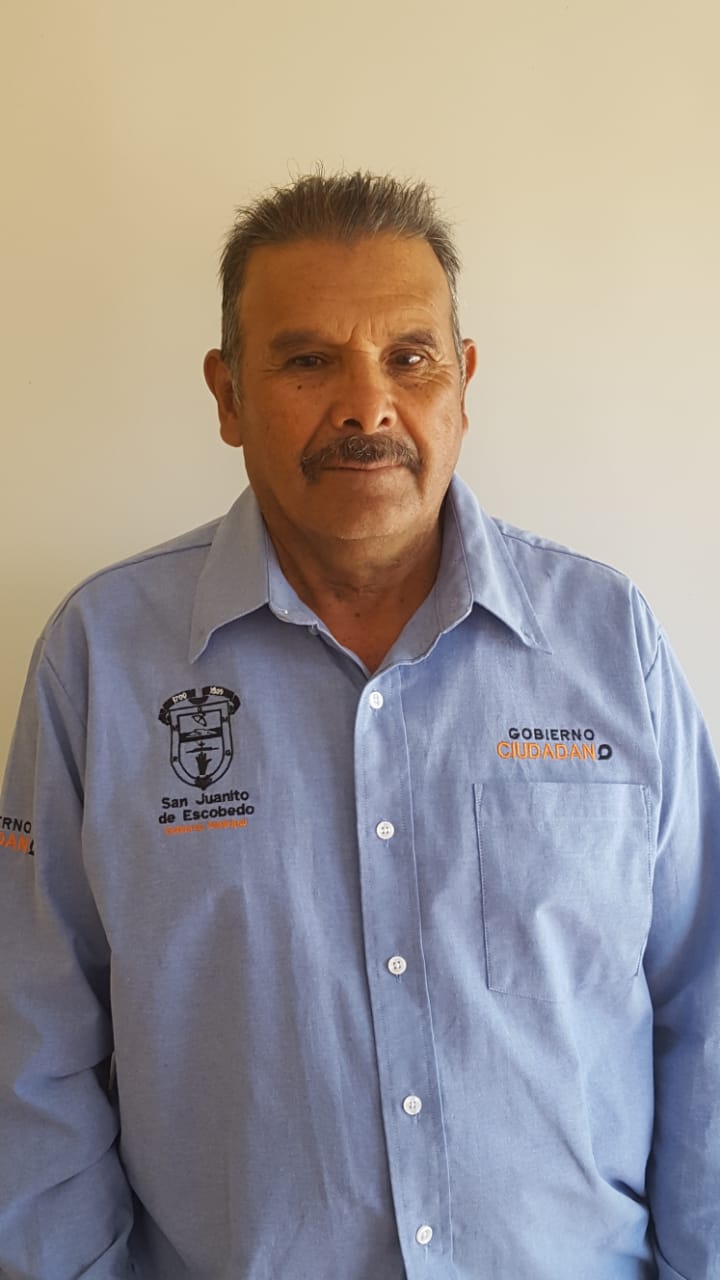 DONATO FIGUEROA CRISANTO
AGENTE MUNICIPAL DE ESTANCITA
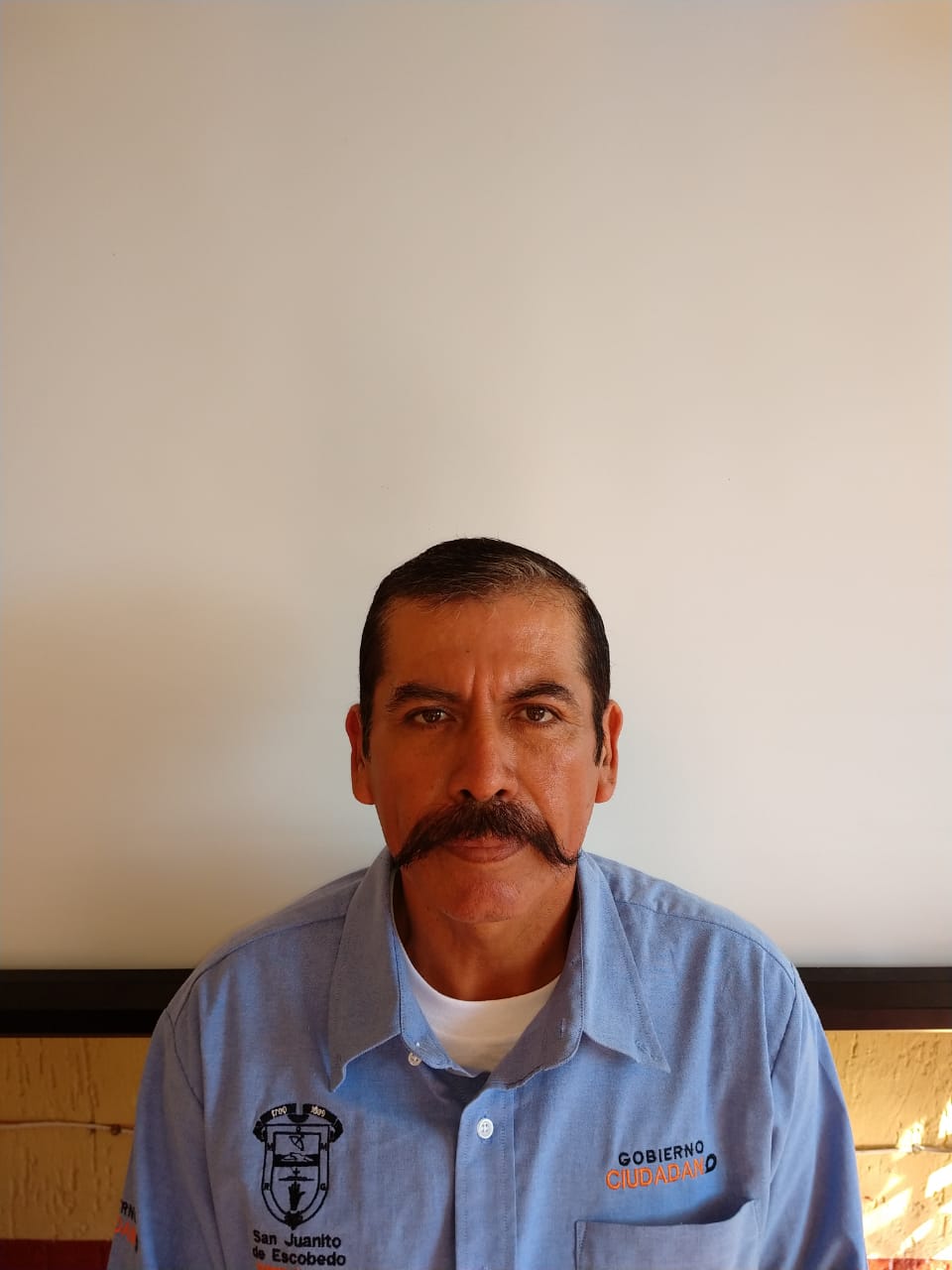 PEREZ FREGOSO JOSÉ LUIS
AGENTE MUNICIPAL DE PROVIDENCIA
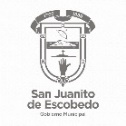 LA GACETA
Pagina 17
SEGUNDA SESION ORDINARIA
DEL PLENO Y ELECCIÓN 
DEL JUEZ MUNICIPAL
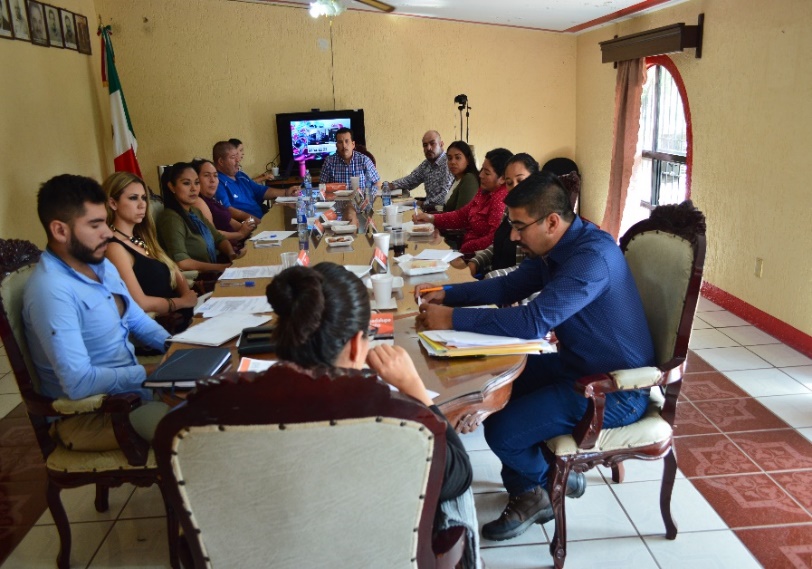 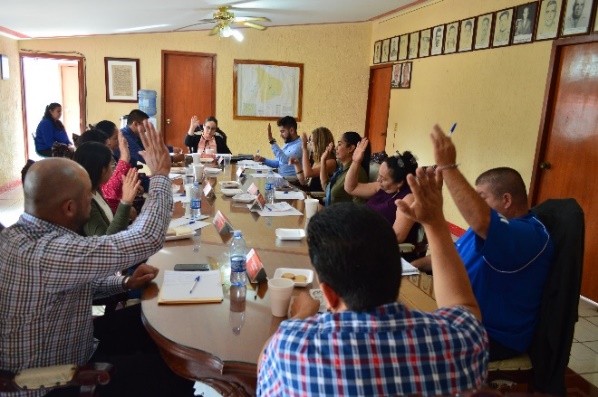 El día jueves 18 de octubre se convoco a la segunda sesión ordinaria del pleno, donde se revisaron los expedientes para aspirantes a juez municipal, quedando electo el.
 Lic. EFREN CASTAÑEDA ARANDAS.
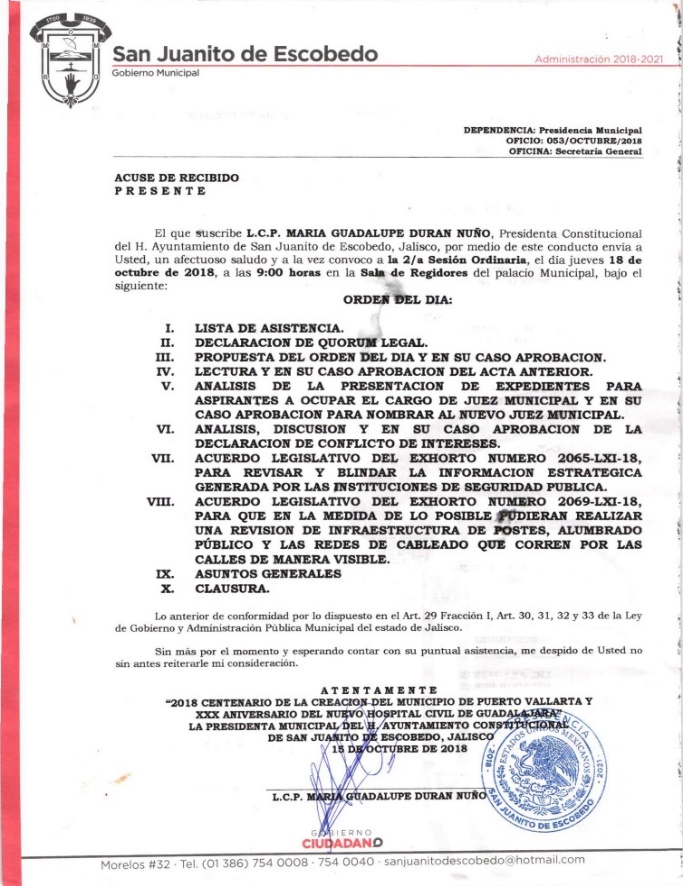 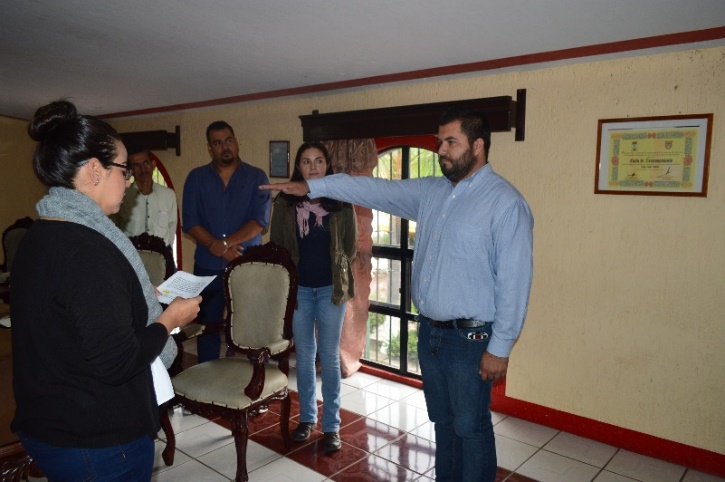